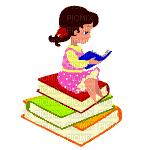 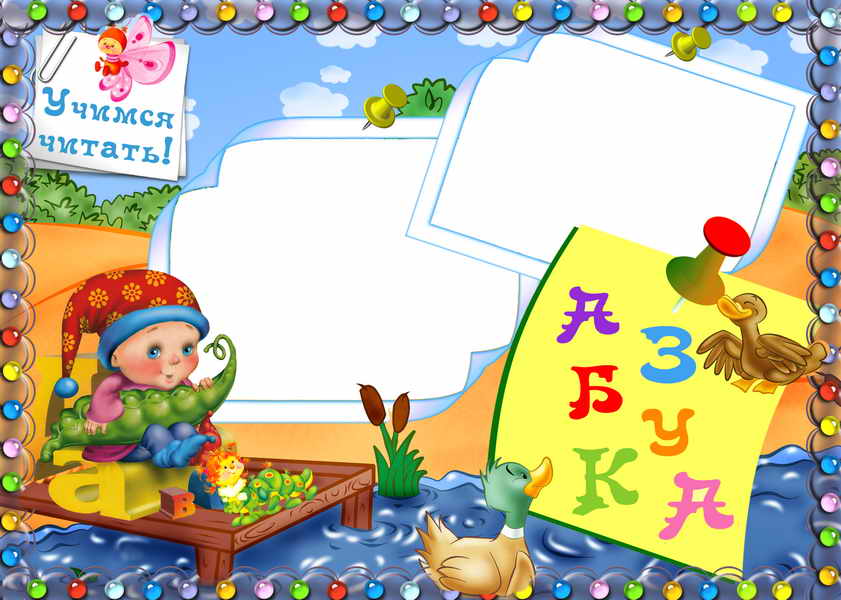 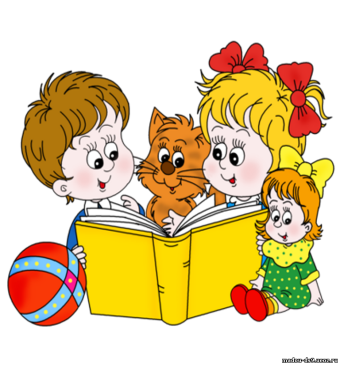 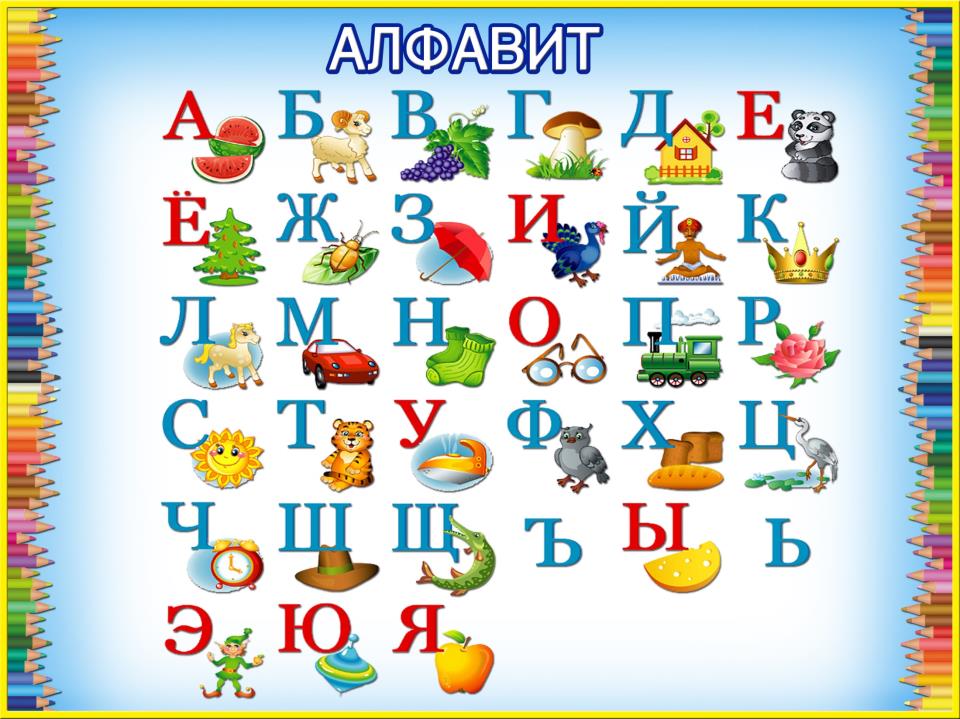 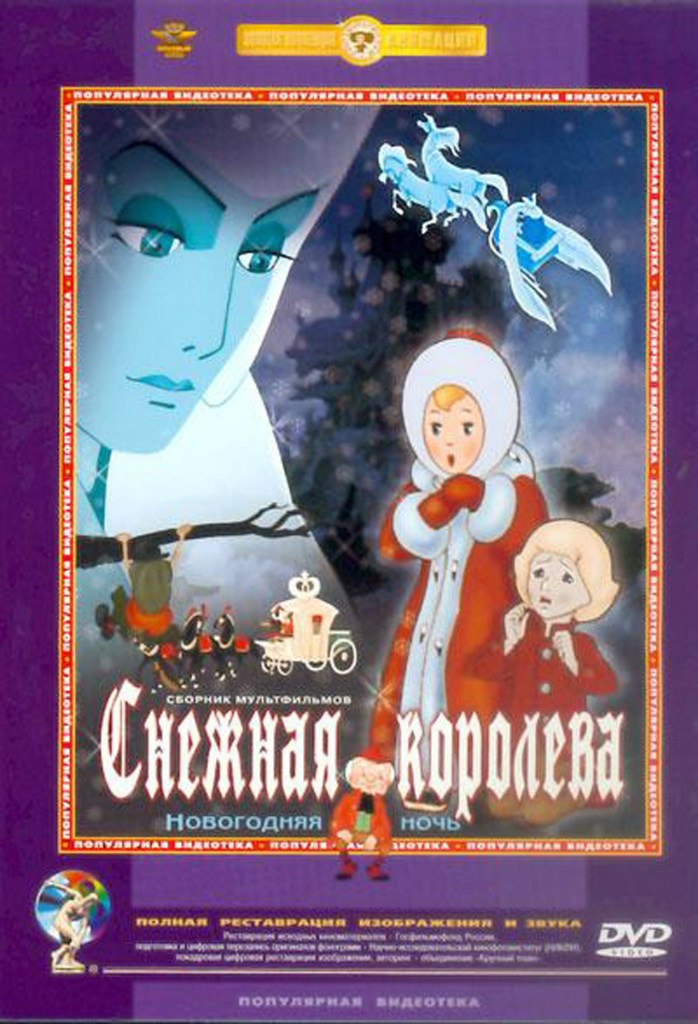 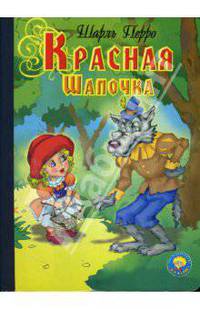 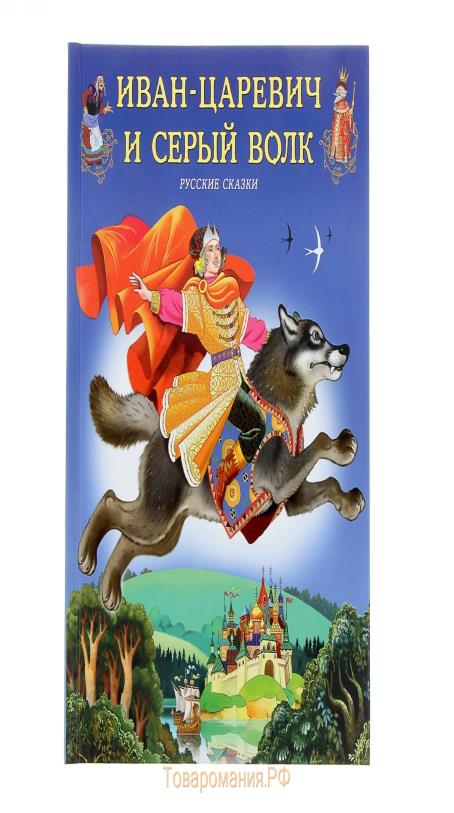 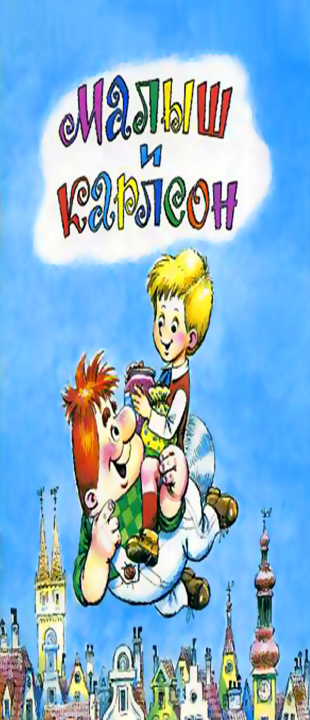 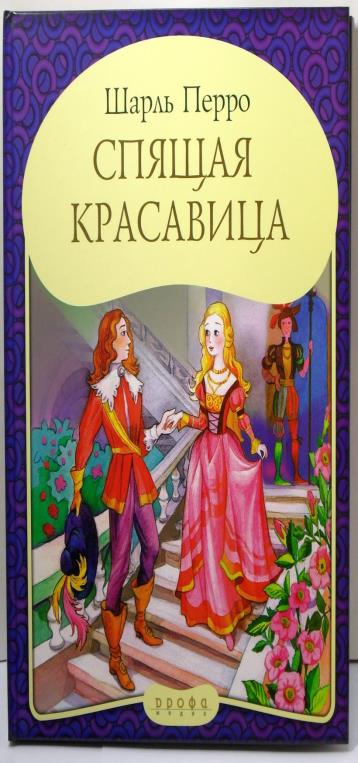 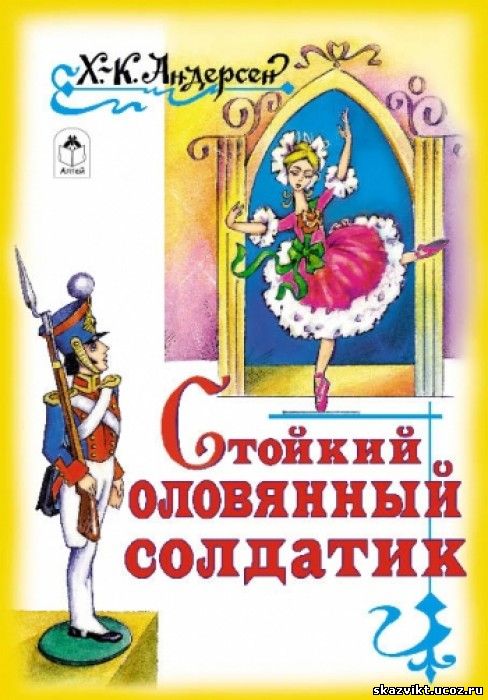 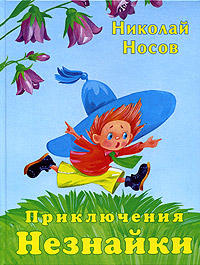 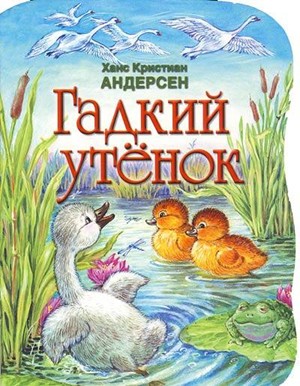 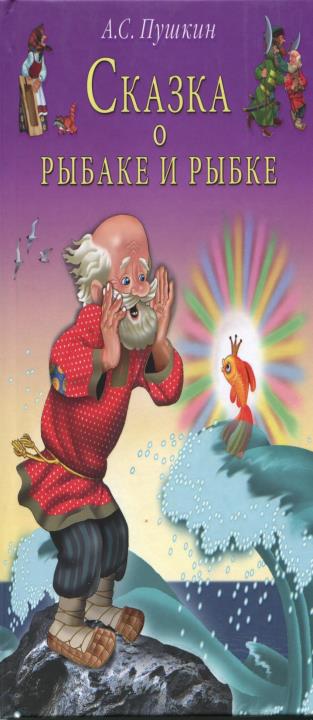 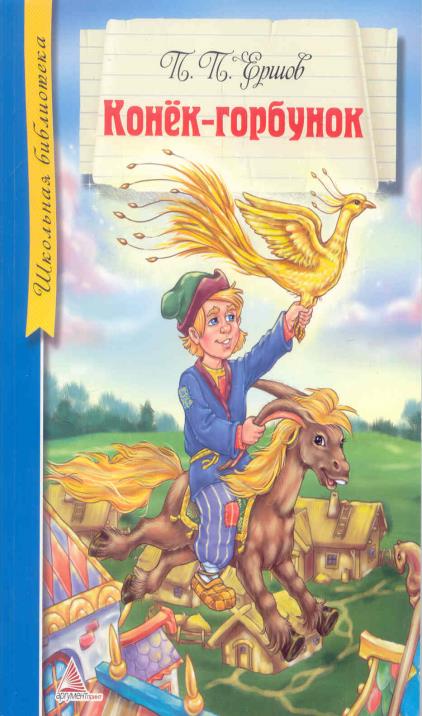 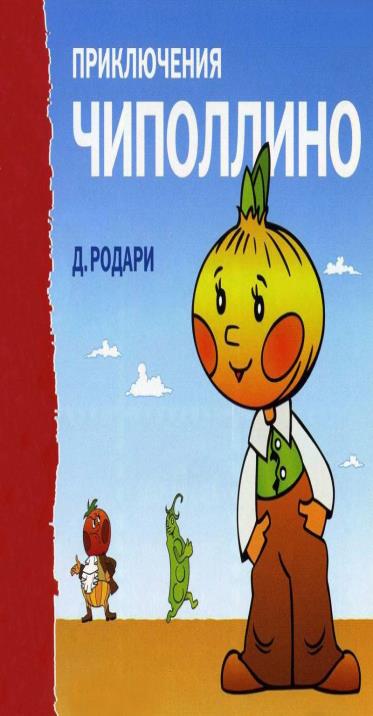 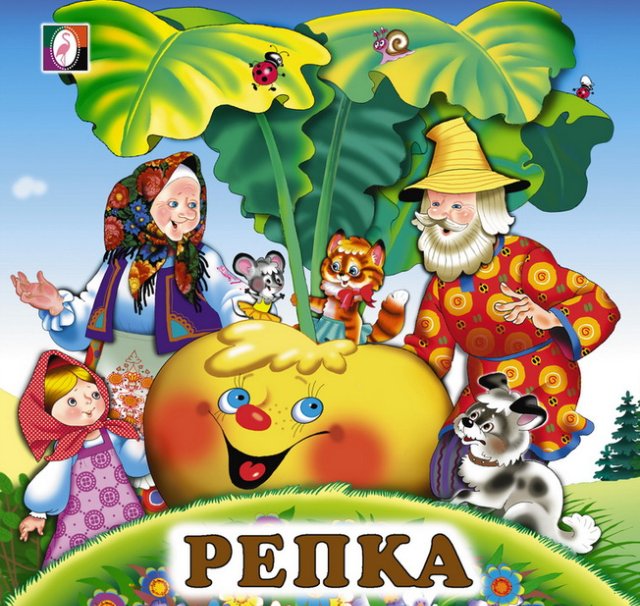 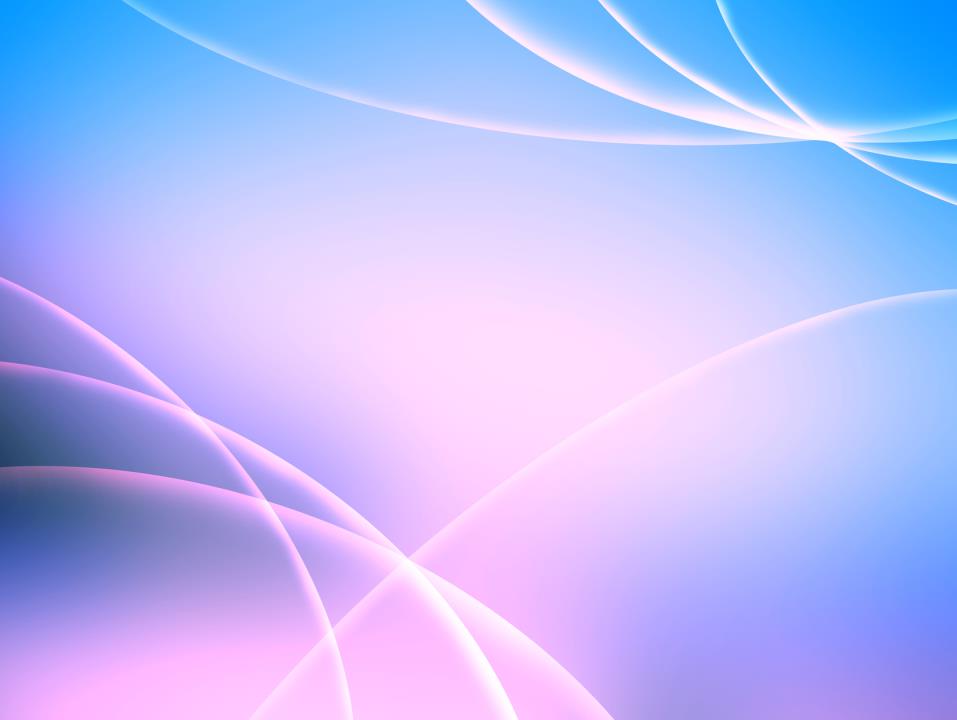 Г р а м о т е й
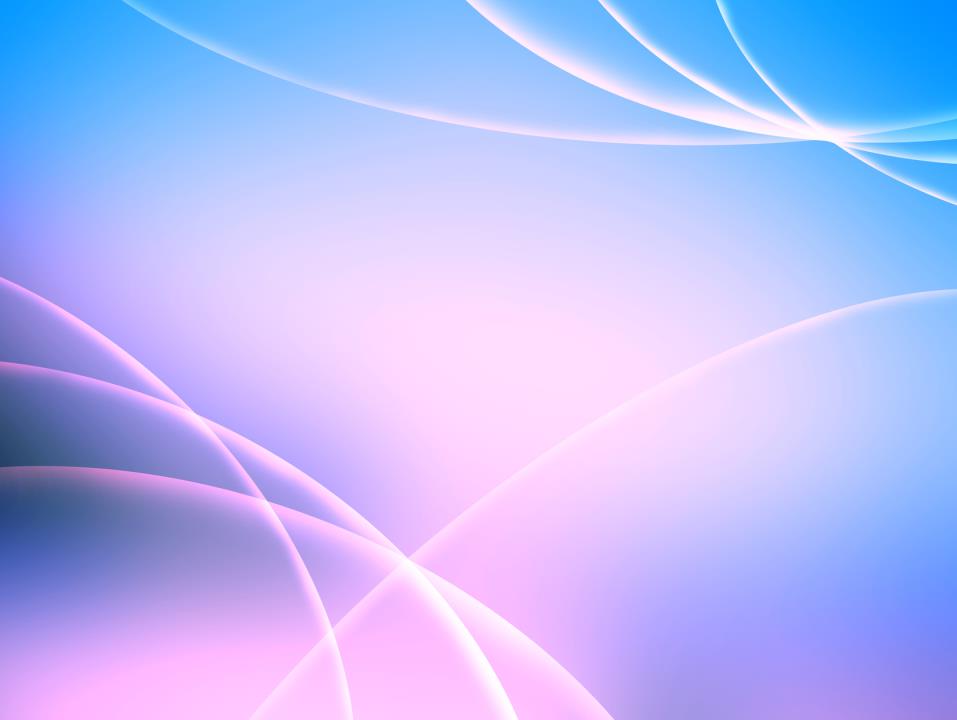 УЧИ  ДРУГИХ  И  САМ  НАУЧИШЬСЯ.
ЧЕЛОВЕК НЕУЧЁНЫЙ – ЧТО ТОПОР 
НЕТОЧЁНЫЙ.
НЕ УЧАСЬ И ЛАПТЯ НЕ
 СПЛЕТЁШЬ.
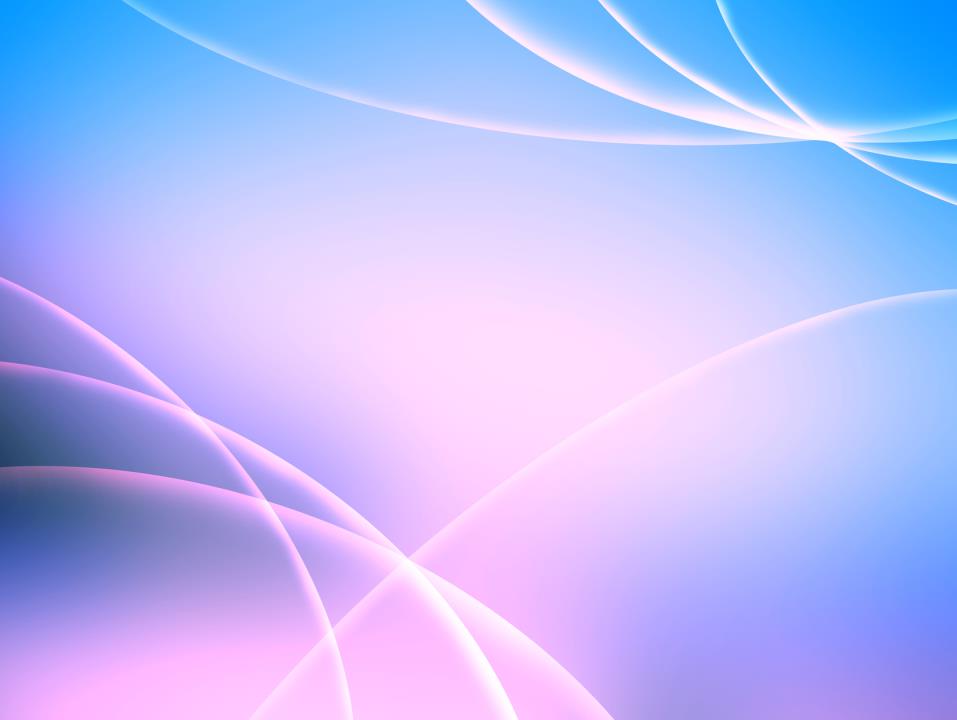 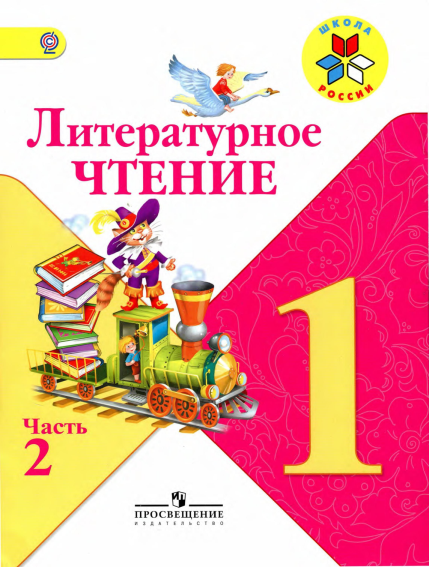 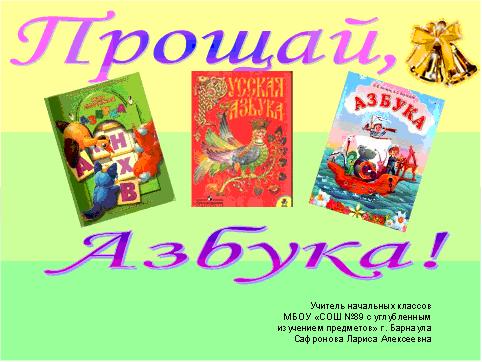